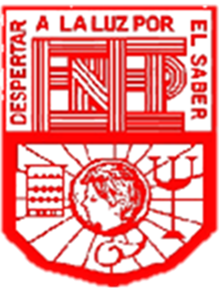 ESCUELA NORMAL DE EDUCACIÓN PREESCOLAR
LICENCIATURA EN EDUCACIÓN PREESCOLAR
TUTORÍA DE PARES.
TUTORÍA GRUPAL
DOCENTE: IRMA EDITH VARGAS RODRÌGUEZ
ALUMNA: 
NATALIA ELIZABETH RAMÍREZ HERNÁNDEZ Nº 17
MARIANA GUADALUPE VALDÉS JIMÉNEZ Nº 22
6° SEMESTRE    SECCIÓN: “B’’
CURSO: TRABAJO DOCENTE Y PROYECTOS DE MEJORA ESCOLAR  
TEMA: PRIMER PERIODO DE PRÀCTICA
SALTILLO COAHUILA A 26 DE ABRIL DE 2023
MAPA MENTAL
Partes de un informe de
práctica
Portada
Índice
Introducción
Informe
Conclusión
Bibliografía
¿Qué es?
Escribir un informe de prácticas es  una forma de resumir y hacer un  balance de tu nueva experiencia  laboral. Además de ayudarte a ver lo  que te han aportado las prácticas,  también es una forma de que tu  establecimiento escolar te evalúe. Por  eso, el informe de prácticas debe  tener cierta forma y contener una  estructura visible de las diferentes  partes.
Informe de prácticas
¿Para que me sirve?
El informe de practica es algo muy importante ya que es una  redacción que muestra lo que hemos pasado durante  nuestras prácticas profesionales las cuales también son muy  importante ya que son de gran ayuda para el estudiante,  que al terminar sus años de estudios profesionales egresa  con ideas claras de lo que representa ser un docente, esto  será de gran apoyo en las diversas actividades que realice al  ejercer su carrera en cualquier preescolar, ya sea público o  privado desarrollando con eficiencia, destreza y creatividad.
¿Qué debe contener?
El informe contiene el desarrollo de tareas íntegras y  descriptivas que fueron realizadas en el trayecto de las prácticas  pre-profesionales, mencionando datos referentes del laboratorio  técnico, teniendo como objetivo, dar a conocer en forma  detallada todas las actividades realizadas en ella